Seminar NAIC/ASSAL/SVS
Regulation & Supervision of Market Conduct
Regulation and Supervision of the Market Conduct in the United States
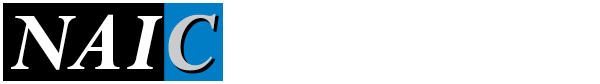 © 2014 National Association of Insurance Commissioners
Presentation Overview
Goal of market conduct regulation
Regulator activities before the sale
Regulator activities after the sale
Specific standards of conduct
Essential lessons learned
2
Goal of Market Regulation
The basic tenet of market regulation is to protect consumers by identifying and correcting insurer operating practices that are in conflict with contract provisions, state laws, rules, regulations, or orders of the Commissioner.
3
Regulator Activity Before the Sale
Company licensing
Producer licensing
Rate and form review
4
Regulator Activity After the Sale
Consumer Inquiries and Complaints
Investigations
Market Analysis
Market Conduct Examinations
Enforcement
5
Standards of Company Conduct
Company Operations/Management
Marketing & Sales
Underwriting & Rating
Policyholder Service
Claim Handling
Complaints
Producer Licensing
6
Company Operations
Company is licensed for the lines of business being written.
Company has audit program, antifraud plan and disaster recovery plans.
Company monitors the activities of MGAs, GAs, TPAs and independent adjusters.
Company records comply with state record retention requirements.
7
Marketing and Sales
Misrepresentation of policy benefits               is prohibited.
Failing to disclose limitations is prohibited.
Making unfair or incomplete comparisons with other products is prohibited.
8
Underwriting and Rating
Company underwriting practices are not unfairly discriminatory.
Rates charged for the policy coverage are in accordance with filed rates (if applicable) or the company rating plan.
Company does not permit illegal rebating, commission cutting, or inducements.
Cancellations/non-renewal notices comply with policy provisions and state laws.
9
Policyholder Service
Policy issuance and insured-requested cancellations are timely.
All correspondence directed to the company is answered in a timely and responsive manner.
Company makes reasonable attempts to locate missing policyholders and beneficiaries.
10
Claims Handling
Company conducts reasonable and   timely investigations.
Company processes claims in accordance with policy provisions.
Claim files are adequately documented.
11
Complaint Handling
Company records complaints in the required format on the company complaint register.
The company responds to complaints in a timely fashion.
12
Producer Licensing
Producers are properly licensed and appointed (if required).
Producers complete necessary continuing education requirements.
Records of terminated producers adequately document reasons for terminations.
13
Current Challenges
Social Media
Driverless Cars 
Catastrophes
Point of Sale Disclosures
Mis-selling of Products
Long Term Care Insurance
Universal Health Care
14
Essential Lessons Learned
Competitive markets are necessary.
Consumers do not understand insurance.
Open lines of communication are needed.
Regulation must change as markets change.
15
Questions/comments
16